Семинар по почвенному законодательству и государственному и муниципальному управлению почвами для продвижения устойчивого управления почвенными ресурсами в Евразийском регионе
25 июня 2024 г.
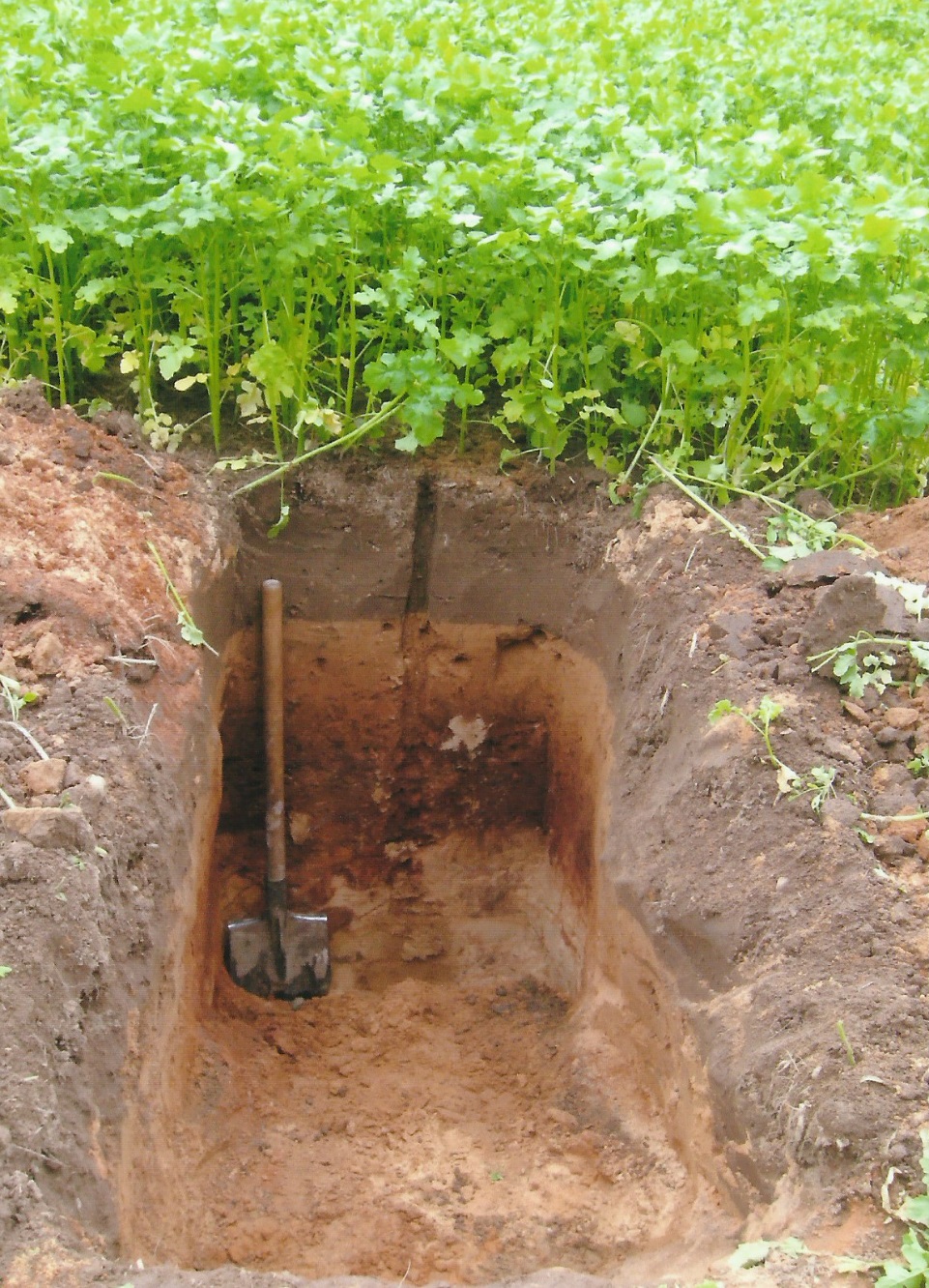 В.М. ЯЦУХНО
Белорусский государственный университет
г. Минск, Беларусь
СОВЕРШЕНСТВОВАНИЕ ПРАВОВОГО  ПОЛОЖЕНИЯ ПОЧВЫ В ЗАКОНОДАТЕЛЬСТВЕ РЕСПУБЛИКИ БЕЛАРУСЬ                                                                     БГУ,                                                                     НИЛ экологии ландшафтов,                                                        пр. Независимости, 4,                                  г. Минск                                          тел. 209 54 89                                                                 e-mail: yatsukhno@bsu.by
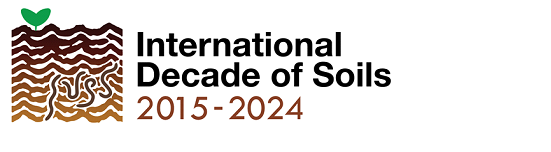 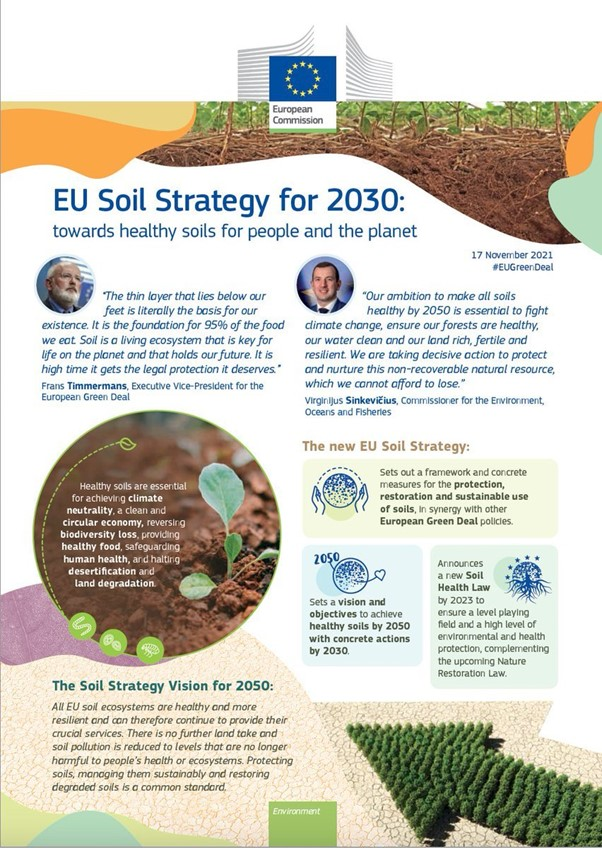 EU Soil STRATEGY
US Senate Resolution 2008               Модельный закон об охране почв
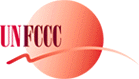 SOIL 
PROTECTION
UNCCD
CBD
Синергетическая роль охраны почв в осуществлении задач Конвенций ООН
О биологическом разнообразии
Об изменении климата
По борьбе с опустыниванием и деградацией земель
Дуалистическое содержание понятия «земля/почва»
Последствия отсутствия раздельного правового регулирования понятий «земля» и «почва»
Отсутствие разделения на правовом уровне понятий «земля» и «почва» привело к тому, что в отраслях, не связанных с использованием плодородия почв, ценность земельного участка не связывается с ценностью почвы ни как природного объекта, ни как средства производства, а рассматривается лишь только как территориальный его базис. В отраслях же, ориентированных на использование почвенного плодородия, качество почвы оценивается преимущественно со стороны ее плодородия при фактически полном игнорировании природно-экологических функций почвы.
Земля (земли) --  земная поверхность, включая почвы, рассматриваемая как компонент природной среды, средство производства в сельском и лесном хозяйстве, пространственная материальная основа хозяйственной и иной деятельности человека 
(Кодекс о Земле Республики Беларусь, Термины и определения, 1.27)
Земельный участок -- часть земной поверхности, имеющей установленные границы и целевое назначение, рассматриваемый в неразрывной связи с находящимися на нем капитальными строениями (зданиями и сооружениями)
(Кодекс о Земле Республики Беларусь, Термины и определения, 1.21)
Иллюстративное отражение земельного участка согласно современного законодательства (а) и реального его состояния (б)                  а)                                                             б)
Многоцелевой характер использования и ряд специфических особенностей земли (набор угодий, территориальная структурированность по характеру использования  (виды земель), целевому назначению (категории земель), конфигурация, объект недвижимости, стоимость и др.) не позволяет отождествлять понятия «земля и почва». Их следует рассматривать как целое и частное, что нашло отражение в методических приемах кадастровой оценки земель.
Земля и почва – тесное единство в разнообразии!
Кодекс о земле Республики Беларусь
Статья 106 Охрана земель
Глава 1

1.2. Сохранять плодородие почв и иные полезные свойства земель.

1.3. Защищать земли от водной и ветровой эрозии.

1.6. Восстанавливать деградированные, в том числе рекультивированные нарушенные земли.
Необходимость учета почв при кадастровой оценке земель
Оценка почв для государственных нужд в рамках государственной кадастровой оценки сельскохозяйственных земель.
	Оценка почв как национального богатства и природного ресурса. 	
Оценка рыночной стоимости земельных участков.	
Оценка экосистем и экосистемных услуг почв. 	
Оценка экологического вреда, причиненного почвам. 
Оценка стоимости почв как основного средства в системе финансовой отчетности.
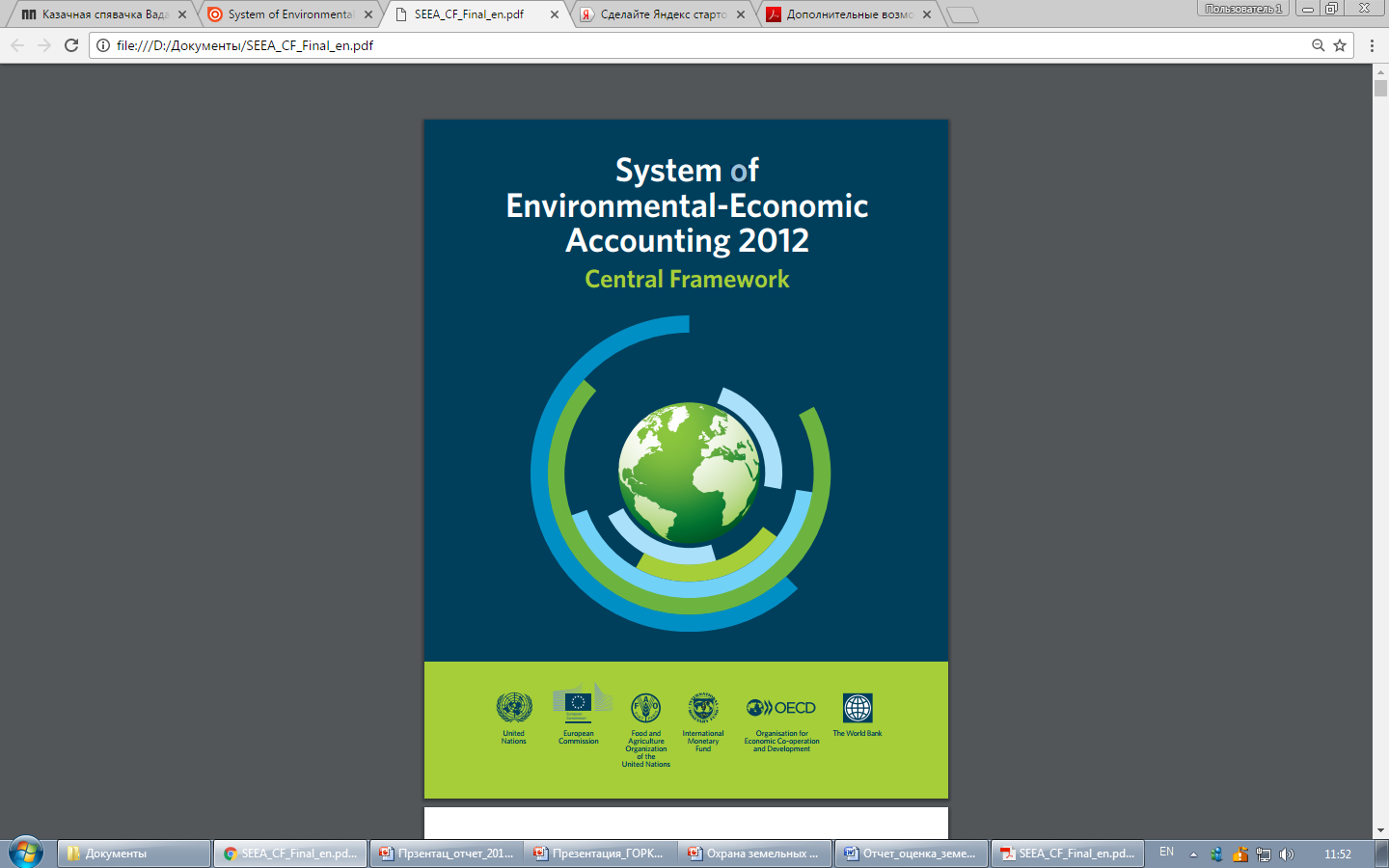 Земля и почва являются эколого-экономическим активом, т.е. обладают стоимостью, приносящим выгоды, и требующим его отражения в  статистических балансовых операциях с капиталом
ЗЕМЛЯ – применительно к системе национальных счетов (СНС) – почвенный покров и находящиеся на ее поверхности водные объекты. ЗЕМЛЯ – непроизведенный материальный актив
Предлагаемый перечень статей Экологического кодекса Республики    Беларусь, регулирующий использование и охрану земель и почв
«От горстки этой земли зависит наше выживание. 
Заботитесь о ней, и она будет выращивать нашу пищу, наше топливо и наше убежище, а также окружать нас красотой.
Обращаетесь с ней плохо, и она зачахнет и умрёт, забрав с собой человечество»

Из Вед. Священное писание на санскрите, 1500 лет до н.э.
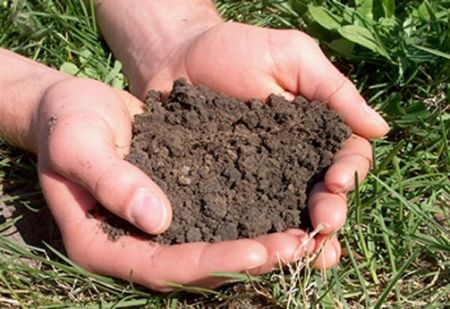 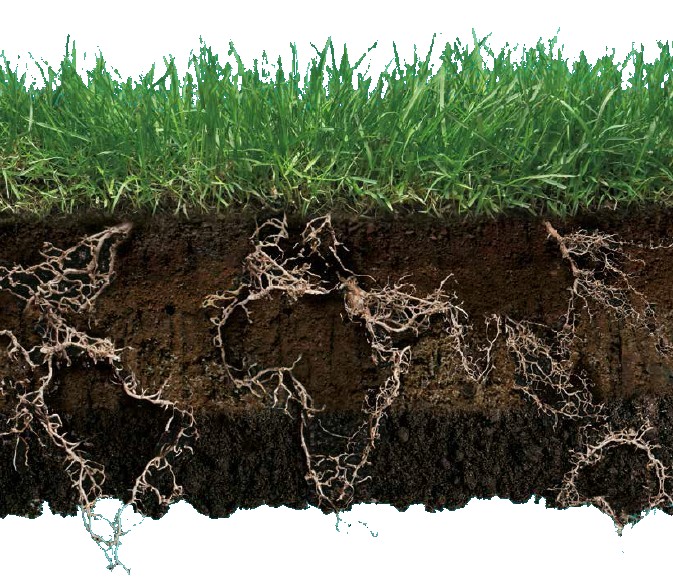 СПАСИБО ЗА ВНИМАНИЕ!